Pertemuan 3
Menghitung:
Nilai rata-rata (mean)
Modus
Median
Simpangan (deviasi)
varians
www.4shared.comstatistics and free ebook
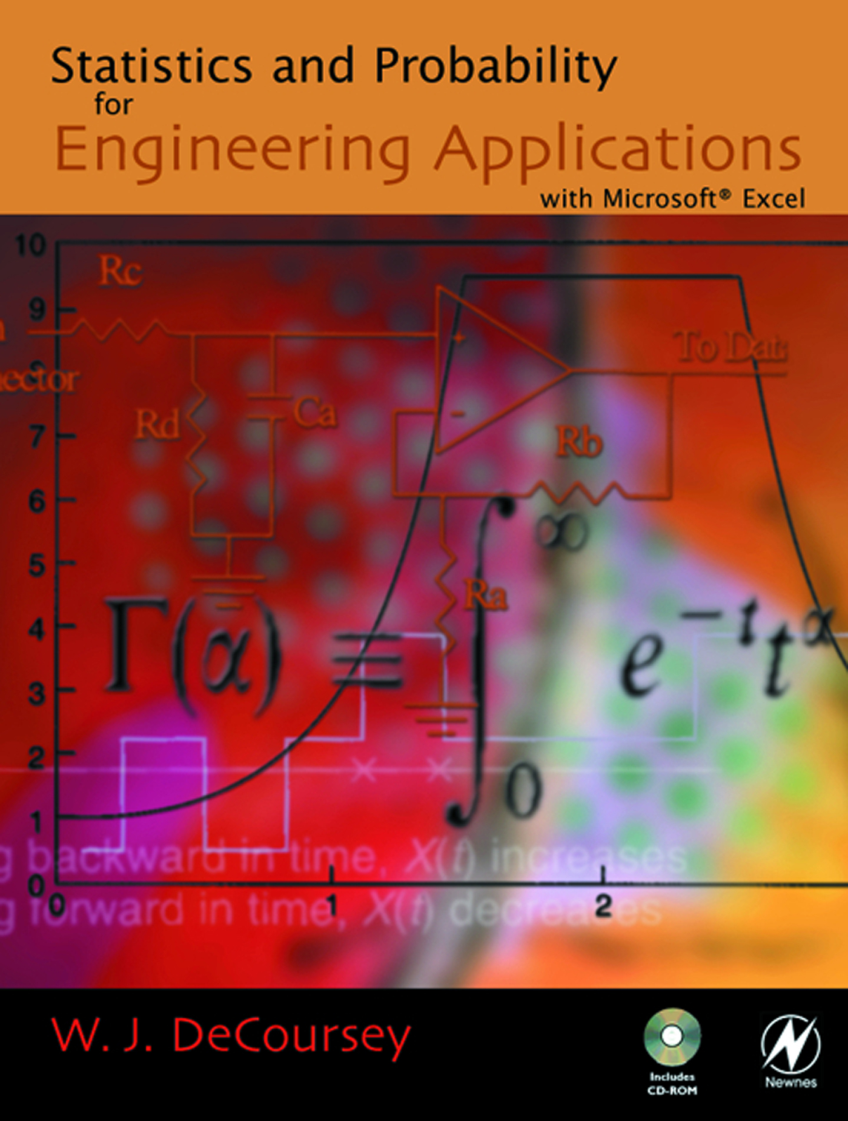 Nilai Rata-rata
Contoh
Hasil penghitungan kehadiran mhs:
 Senin=2, Selasa=9,  Rabu=11, Kamis=5, dan Jum’at = 6
Nilai Rata-rata (lanjutan)
Jika masing-masing pengukuran dilakukan beberapa kali (frekuensi) maka rumus berubah menjadi seperti berikut.
Contoh (Sudjana: 69)
= 60,07 %
Nilai Rata-rata (lanjutan)
Modus
Modus adalah fenomena/kejadian  yang  paling banyak terjadi, juga untuk menentukan “rata-rata” dari data kualitatif.
a. Data tak berkelompok : Modus (Mo) dilihat dari data yang memiliki frekuensi terbanyak
The set:  2, 4, 9, 8, 8, 5, 3
The mode is 8, which occurs twice
The set:  2, 2, 9, 8, 8, 5, 3
There are two modes—8 and 2 (bimodal)
The set:  2, 4, 9, 8, 5, 3
There is no mode (each value is unique).
Median
Median = 4th measurement
Median = (5 + 6)/2 = 5.5 — average of the 3rd and 4th measurements
Contoh:
The set:  2, 4, 9, 8, 6, 5, 3	n = 7
Sort:	2, 3, 4, 5, 6, 8, 9
Position:  .5(n + 1) = .5(7 + 1) = 4th
The set:  2, 4, 9, 8, 6, 5		n = 6
Sort:	2, 4, 5, 6, 8, 9
Position:  .5(n + 1) = .5(6 + 1) = 3.5th
Simpangan (Deviasi)
1. Rata-rata simpangan:
Simpangan
2. Simpangan baku (deviasi standar) diberi simbol s untuk sampel dan σ (sigma) untuk populasi :



atau
Standard Deviation
Calculate the mean   .
 Subtract the mean from each value.
 Square each difference.
 Sum all squared differences.
 Divide the summation by the number of     values in the array minus 1.
 Calculate the square root of the product.
[Speaker Notes: Note that this is the formula for the “sample standard deviation”, which statisticians distinguish from the “population standard deviation”.  In practice, only the sample standard deviation can be measured, and therefore is more useful for applications.]
Standard Deviation
Calculate the standard deviation for the data array.
2, 5, 48, 49, 55, 58, 59, 60, 62, 63, 63
1.
2.
2 - 47.64 = -45.64
  5 - 47.64 = -42.64
48 - 47.64 =    0.36
49 - 47.64 =    1.36
55 - 47.64 =    7.36
58 - 47.64 =  10.36
59 - 47.64 =  11.36
60 - 47.64 =  12.36
62 - 47.64 =  14.36
63 - 47.64 =  15.36
63 - 47.64 =  15.36
Standard Deviation
Calculate the standard deviation for the data array.
2, 5, 48, 49, 55, 58, 59, 60, 62, 63, 63
3.
11.362 = 129.05
12.362 = 152.77
14.362 = 206.21
15.362 = 235.93
15.362 = 235.93
-45.642 = 2083.01
-42.642 = 1818.17
   0.362 =       0.13
   1.362 =       1.85
   7.362 =     54.17
 10.362 =   107.33
Standard Deviation
Calculate the standard deviation for the data array.
2, 5, 48, 49, 55, 58, 59, 60, 62, 63, 63
4.
2083.01 + 1818.17 + 0.13 + 1.85 + 54.17 + 107.33 + 129.05 + 152.77 + 206.21 + 235.93 + 235.93
= 5,024.55
7.
5.
11-1 = 10
6.
S = 22.42
Coba hitung dg rumus
Variance
Average of the square of the deviations
Calculate the mean.
Subtract the mean from each value.
Square each difference. 
Sum all squared differences.
Divide the summation by the number of values in the array minus 1.
[Speaker Notes: This is the sample variance (the square of the sample standard deviation).  Note that we don’t need this formula- we just found S, and the variance is S^2, so we can find this directly.]
Variance
Calculate the variance for the data array.
2, 5, 48, 49, 55, 58, 59, 60, 62, 63, 63
Coba carilah nilai rata-rata, modus, mean, rata-rata simpangan , simpangan baku dan variansnya dari data berikut:
26, 29, 27, 28, 25, dan 30
Pekan depan
Pokok Bahasan: 

	Peluang (probability)